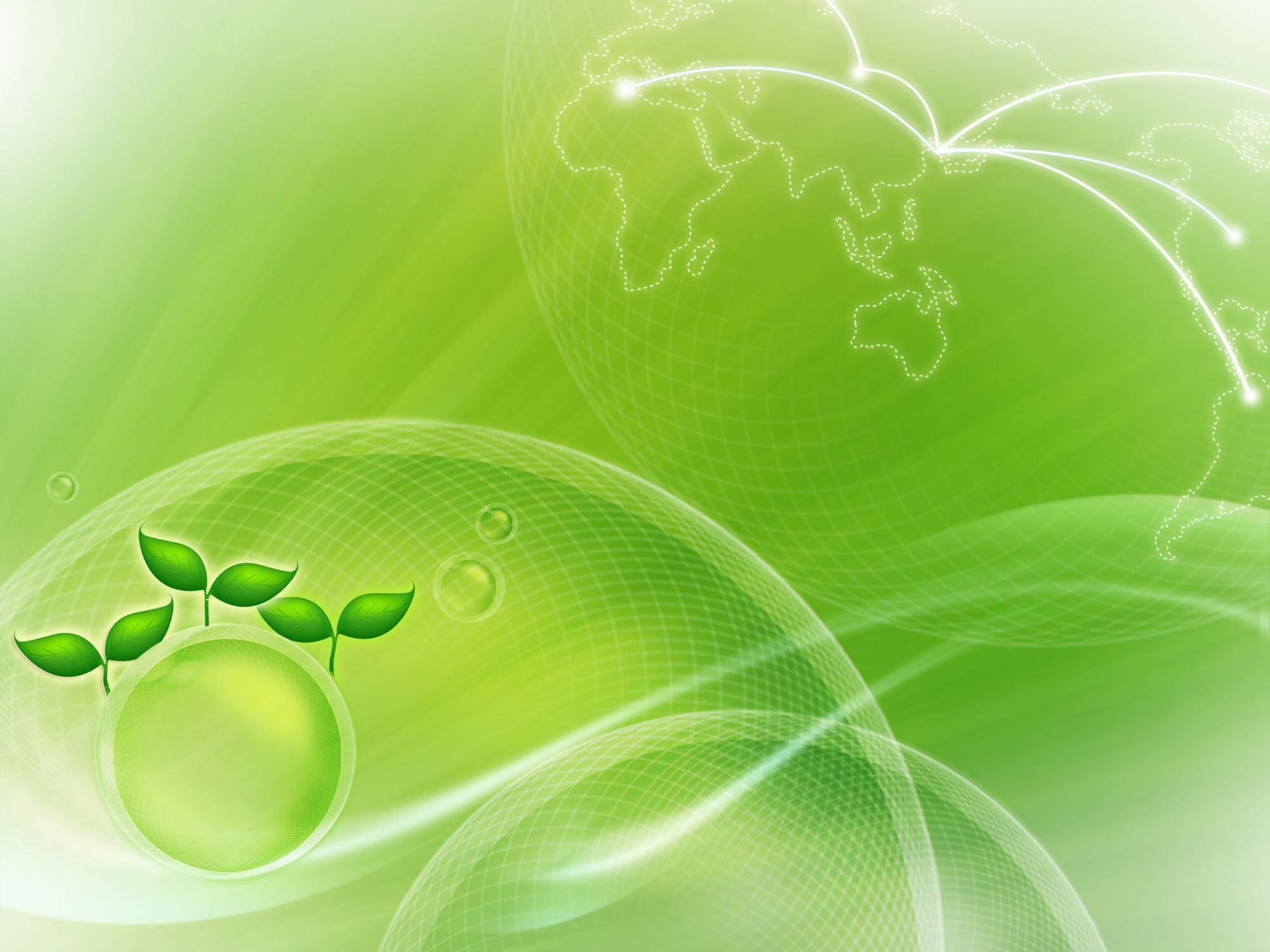 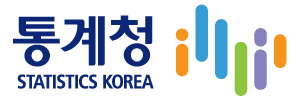 Statistics to Support Policieson Work and Life Balance
Kyunghee Kim
Employment Statistics Division
Statistics Korea
Contents
1
3
2
4
5
Korea in the World
Aspects of Korean Society
Initiatives Taken
Statistics on Work and Life Balance
Future Plan
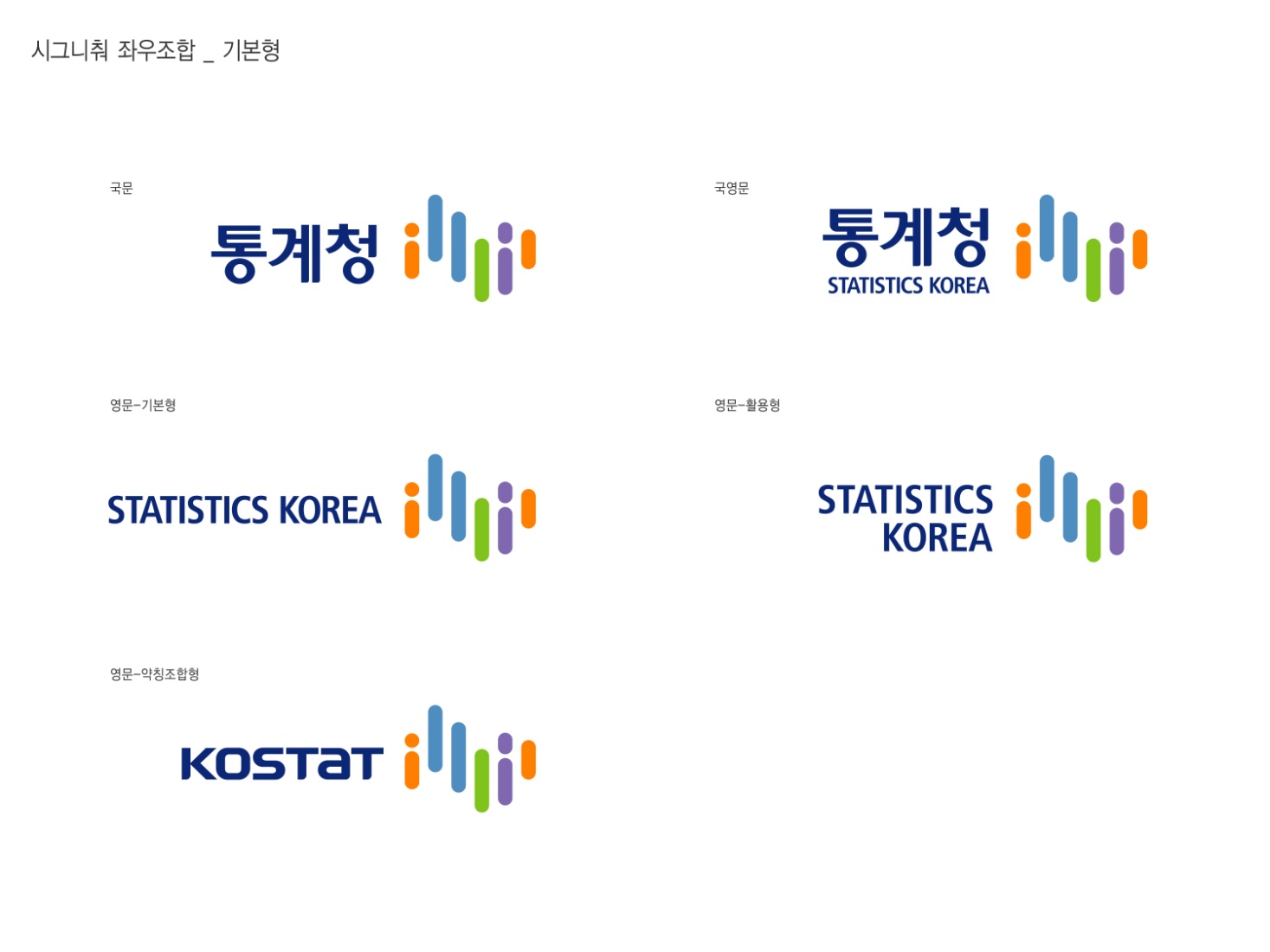 1.   Korea in the World
Human Development Index & Gender Inequality Index
Source : UNDP Report(2012)
2
1.   Korea in the World
Total Fertility Rate Trend
Source : OECD Family Database(2012)
3
1.   Korea in the World
Total Fertility Rate and Employment Rate
Source : OECD Employment Outlook(2013)
4
1.   Korea in the World
Total Fertility Rate and Employment Rate
1980
2010
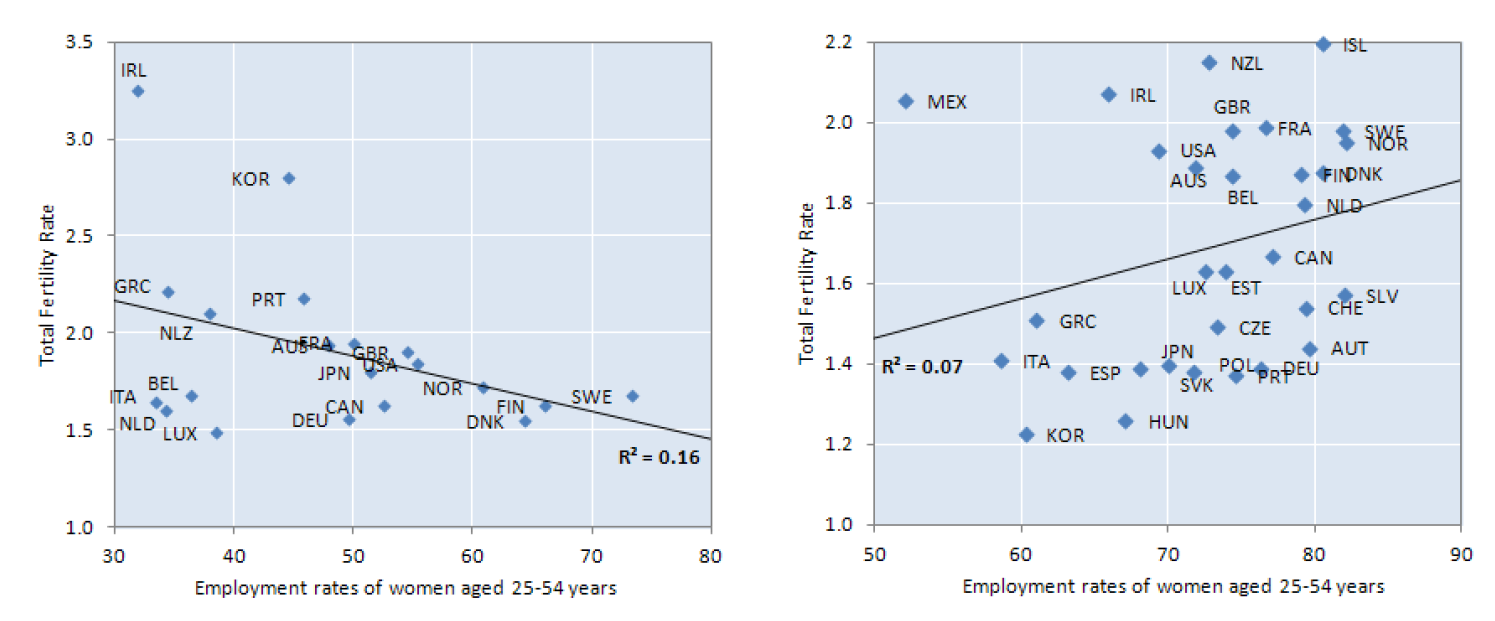 3
Source : OECD  Family Database(2012)
5
1.   Korea in the World
Employment Rates and Gross National Income
Source : World Bank(Atlas method, current US$, 2012)
6
1.   Korea in the World
GNI and Hours Actually Worked
Source :  OECD Employment Outlook(2013)
7
2. Aspects of Korean Society
Notable Aspects of Korea-1
Socio-cultural background
Gender role ideology
Outside for men and household for women
Husband’s honor to keep their wives at home
Housework burdens on women
8
2. Aspects of Korean Society
Notable Aspects of Korea-2
Spend time doing household chores
Source : Statistics Korea, Time Use Survey(2009)
9
2. Aspects of Korean Society
Notable Aspects of Korea-3
Low labor force participation rate of women
Source : Statistics Korea, Economically  Active Population Survey(2012)
10
2. Aspects of Korean Society
Notable Aspects of Korea-4
Long working hours
Socializing after work
Low fertility 
Spending more on education per child
Women’s wage is about 70 percent of men’s wage
11
2. Aspects of Korean Society
Notable Aspects of Korea-5
Employed by Status
Source : Statistics Korea, Economically  Active Population Survey(2012)
12
3. Initiatives Taken
Legal Authority
Labor Standards Act(Protection for pregnant women, Childcare time)
Framework Act on the Promotion of Women’s Status(1995)
Framework Act on the Preparedness for Low Birth Rate and an Aging Society(2005) 
Act on Equal Employment for Women and Support for Work-Family Balance(2007) 
Act on the Promotion of Economic Activities of Career-Interrupted Women(2008)
13
3. Initiatives Taken
Polices on Work and Life Balance-1
Agencies Involved
Ministry of Strategy and Finance
Ministry of Health and Welfare
Ministry of Employment and Labor,
Ministry of Gender Equality and Family
Statistics Korea
14
3. Initiatives Taken
Polices on Work and Life Balance-2
Planning of Development of Statistics on Work and Life Balance(November, 2010)
Policies on Work and Life Balance
Childcare and Family-Friendly Policy
Vacation Policy 
Working Hour Policy
Female Worker Policy
Statistics Korea
15
3. Initiatives Taken
Statistics Produced by Statistics Korea
Topics
Dual Income Couples
Women in Career Discontinuity
Flexible Working Schedule
Method : Supplementary Questions in Local Labor Force Survey
16
3. Initiatives Taken
Local Labor Force Survey
Objective
Employment statistics for 156 Si/Gun areas
Method
Personal interview, Internet survey
Sample
Persons aged 15 or older of 199,000 households
Periodicity
Semi-annually
Questions
Seeking jobs, working hours, employment status, industry, occupation, etc.
17
4. Statistics on Work and Life Balance
Dual Income Couples-1
Source : Statistics Korea, Local Labor Force Survey(June, 2012)
18
4. Statistics on Work and Life Balance
Dual Income Couples-2
Percentage of Dual Income Couples by Age Groups
Source : Statistics Korea, Local Labor Force Survey(June, 2012)
19
4. Statistics on Work and Life Balance
Dual Income Couples-3
Dual Income Couples by Industry
Source : Statistics Korea, Local Labor Force Survey(June, 2012)
20
4. Statistics on Work and Life Balance
Women in Career Discontinuity-1
Labor Force Participation Rate by Age Groups
Source : Statistics Korea, Economically  Active Population Survey(2012)
21
4. Statistics on Work and Life Balance
Women in Career Discontinuity-2
Act on the Promotion of Economic Activities of Career-Interrupted Women
Any women whose economic activities have ever been interrupted by pregnancy, childcare, care for a family member or any similar reason or who have never been engaged in any economic activity but who desire now to have a job
22
4. Statistics on Work and Life Balance
Women in Career Discontinuity-3
Local Labor Force Survey
Married women aged 15-54 who are unemployed or not economically active because of getting married, getting  pregnant, giving birth or rearing children.
23
4. Statistics on Work and Life Balance
Women in Career Discontinuity-4
Size of Women in Career Discontinuity
Married women aged 15~54
(9,747,000, 100.0%)
Unemployed or not economically active(4,049,000, 41.5%)
Women in Career Discontinuity
(1,978,000, 20.3%)
Source : Statistics Korea, Local Labor Force Survey(June, 2012)
24
4. Statistics on Work and Life Balance
Women in Career Discontinuity-5
Source : Statistics Korea, Local Labor Force Survey(June, 2012)
25
4. Statistics on Work and Life Balance
Women in Career Discontinuity-6
Career Discontinuity by Age Group
(unit : thousand persons, %)
Source : Statistics Korea, Local Labor Force Survey(June, 2012)
26
4. Statistics on Work and Life Balance
Women in Career Discontinuity-7
Reason for Career Discontinuity
Source : Statistics Korea, Local Labor Force Survey(June, 2012)
27
4. Statistics on Work and Life Balance
Women in Career Discontinuity-8
Working Period Before Career Discontinuity
(unit : thousand persons, %)
Source : Statistics Korea, Local Labor Force Survey(June, 2012)
28
4. Statistics on Work and Life Balance
Flexible Working Schedule-1
Part-time
Flextime
Hourly basis
Telecommuting
Compressed work week
29
4. Statistics on Work and Life Balance
Flexible Working Schedule-2
13.4% of wage workers use flexible working schedule.
Women, temporary workers, workers in public service and wholesale are more likely to use flexible working schedule.
30
4. Statistics on Work and Life Balance
Flexible Working Schedule-3
Flexible Working Schedule by gender
Source : Statistics Korea, Local Labor Force Survey(March, 2012)
31
4. Statistics on Work and Life Balance
Flexible Working Schedule-4
Wage workers prefer part-time, flextime or hourly basis.
Wage workers not using FWS would like to  use flextime or hourly basis in the future.
8.1% of unemployed and non economically active person would like to be a part-timer even though they could have full-time jobs.
32
4. Statistics on Work and Life Balance
Flexible Working Schedule-5
Flexible Working Schedule by Status
Source : Statistics Korea, Local Labor Force Survey(March, 2012)
33
5. Future Plan
Korean Government’s Efforts
Strengthen public childcare and education for young children, their parents and local communities
Provide training opportunities for women in career  discontinuity  with  Center  for  New  Jobs
Create a variety of suitable jobs such as decent part-time or hourly basis
34
5. Future Plan
Statistics Korea’s Role
Produce relevant statistics on work and life balance 
Meet new demands by continuous cooperation with various governments 
Experience of job training 
The employed who experienced career discontinuity
The working hours of dual income couples with under 7 years children
35
Thank you
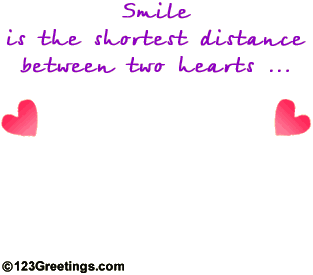